Deformiteti kičmenog stuba
Deformiteti kičmenog stuba
Nastaju kao posledica kongenitalnih poremećaja osifikacionih centara u razvoju
Manifestuju se kao promene korpusa, artikulacionih nastavaka, arkusa, poprečnih i trnastih nastavaka
Postoje tri osifikaciona centra (telo i nastavci pršljena)
Hemivertebra - polupršljen, nastaje skolioza
Klinasti pršljen - prednji deo tela, nastaje kifoza
Klippel-Feillov sindrom - spajanje cervikalnih pršljenova
Ostale malformacije: spina bifida, spondylolistesis...
Posturalni stav
U odlučivanju normalnih vrednosti držanja tela posebno su značajni pojmovi : idealna težina, držanje tela, normalne vrednosti trbušne prese i leđne muskulature. 

Kao normalno držanje tela Staffel je 1889 godine napravio diferencijaciju koja je i danas aktuelna: 
- normalni tip, 
- okrugla leđa, 
- ravna i ravno-visoka leđa 
- i visoko-okrugla leđa.
Posturalni stav
Sl. 1 jasno se uočava udubljen slabinski deo (lordoza) kao i pomeranje karlice ka napred jer je trbušna i glutealna muskulatura slaba.  Sl. 2 pokazuje povezanost naglašene kifoze torakalne kičme (okrugla ledja) sa lordozom vratne kičme i scapula alatae.Slika 3 pokazuje skoliotičnu deformaciju sa spuđtenom desnom lopaticom. Sl.4  pokazuje skraćenje zadnje lože nadkolenice. Sl. 5. Pored skraćenja zadnje lože i slaba muskulatura dovodi do izdubljenog slabinskog dela kičme. Sl. 6 pokazuje dobro držanje sa ispruženim rukama ("Matthiass-Test").
Ocena posturalnog indexa
Ludvig, Mazet i Schmidt (2003) su pokušali objektivizirati držanje tela kod dece i omladine i to pomoću Frohner indeksa (1997). 
Frohner indeks podrazumeva merne vrednosti koje se stavljaju u odnos i dobijeni nalaz ukazuje na nomalno dršanje ili odstupanje od njega. 
Pri tome se analiziraju 4 telesna segmenta: sternum, grudna kifoza, lumbalna lordoza i prominiranje trbuha
Ocena posturalnog indexa
Index posturalis


ispod 0,9 - loše držanje 
0,9-1,0 - slabo držanje 
1,0-1,2 - harmonično držanje 
1,2-1,4 - slabo držanje 
iznad 1,4 - loše držanje
Poređenje normalnog i lošeg posturalnog stava
Loše držanje je uzrokovano mišićnim disbalansom

Mišićne grupe koje su sklone slabljenju:
- trbušna muskulatura,
- sedalna regija,
- fiksatori lopatica,
- mišićne grupe u predelu torakalne kičme
Poređenje normalnog i lošeg posturalnog stava
Mišićne grupe koje su sklone skraćenju:
- muskulatura grudnog dela
- leđna muskulatura
- pregibači kuka
- mišići prednje lože natkolenice
- mišići zadnje lože podkolenice

Karlica je ,,fundament" odnosno ima centralnu ulogu u pravilnom držanju tela
Poređenje normalnog i lošeg posturalnog stava
Analiza posturalnog stava
U proceni posturalnog stava neophodna je rana dijagnostika i rani kineziterapijski program

Dijagnostika obuhvata:
- fizijatrijsko- fizioterapeutski pregled
- ortopedski pregled
- pregled pokretljivosti i telesnog držanja kroz   videografiju 
- posturalni index po Frehneru
- muskularni status
- test motorične sposobnosti
Analiza posturalnog stava
Na osnovu dijagnostika pravi se individualni KTH

KTH sprovoditi najmanje jednom dnevno u isto vreme

Nakon dužeg sedenje uraditi vežbe istezanja, kao i pre odlaska na spavanje
Vežbe koje treba sprovoditi
Kratko zagrevanje
Istezanje m.iliopsoasa
Istezanje mišića zadnje lože podkolenice
Jačanje trbušne i glutealne muskulature
Jačanje muskulature lopatične regije
Mobilizacija i istezanje kičme
Aktivan stav ,,kineski stav"
Jačanje m. rectus abdominis
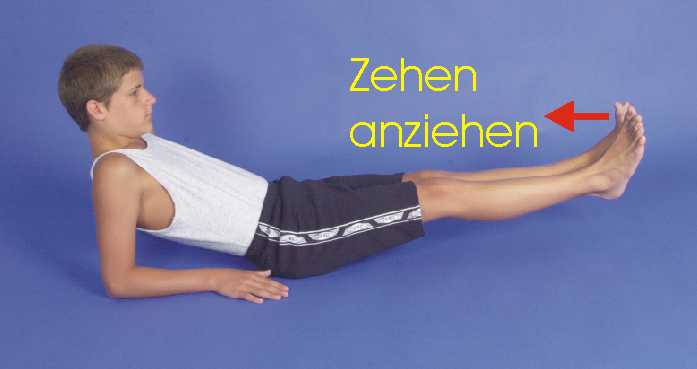 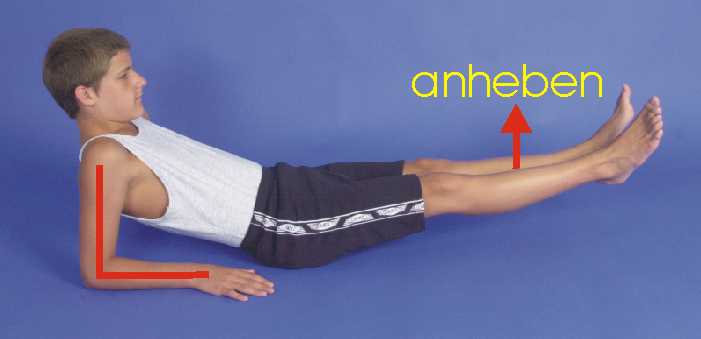 Svaku vežbu 
ponoviti 10 puta
Jačanje kosih trbušnih mišića, zadnjice i leđa
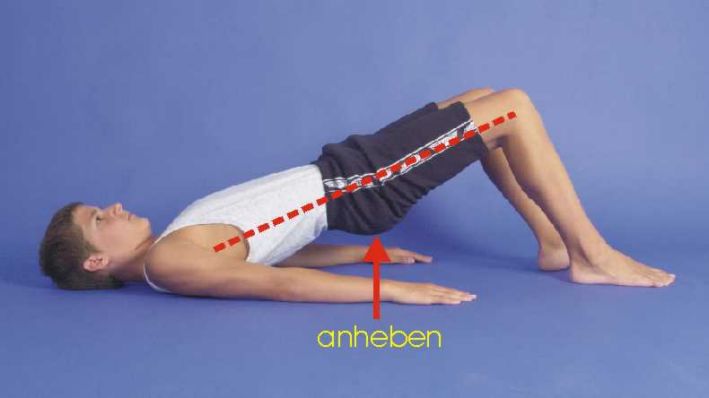 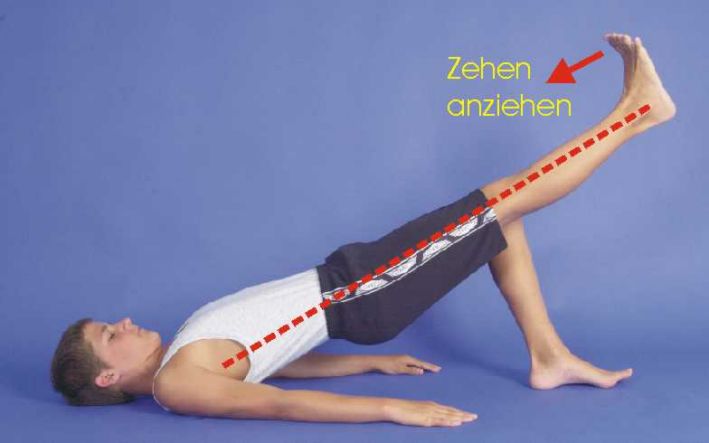 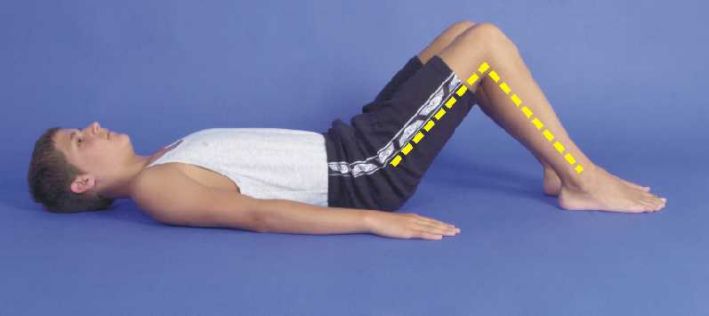 Svaku vežbu ponoviti 10 puta
Jačanje trbušnih mišića, leđa, zadnjice i ramena
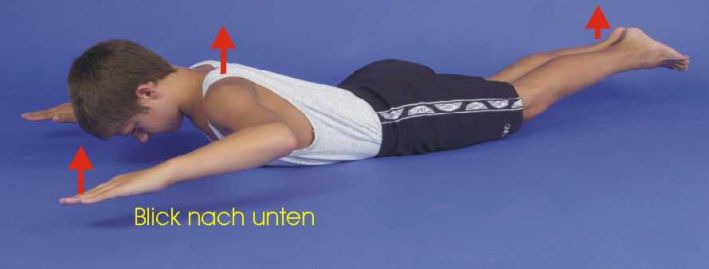 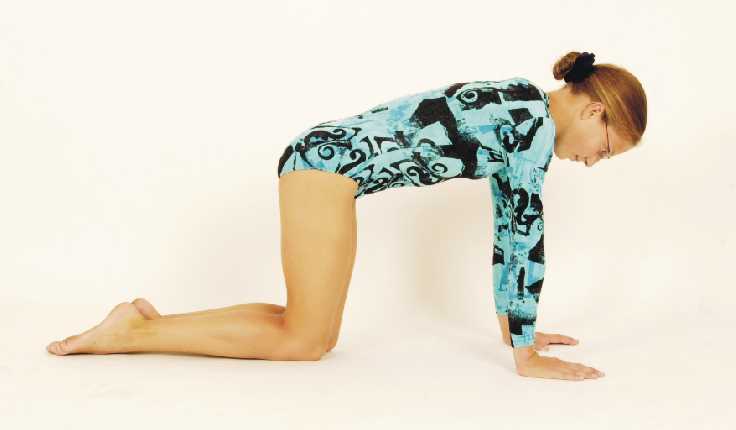 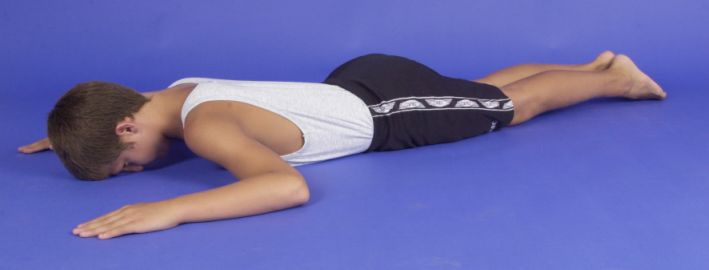 Svaku vežbu ponoviti 10 puta
Jačanje trbušnih mišića, leđa, zadnjice i ramena
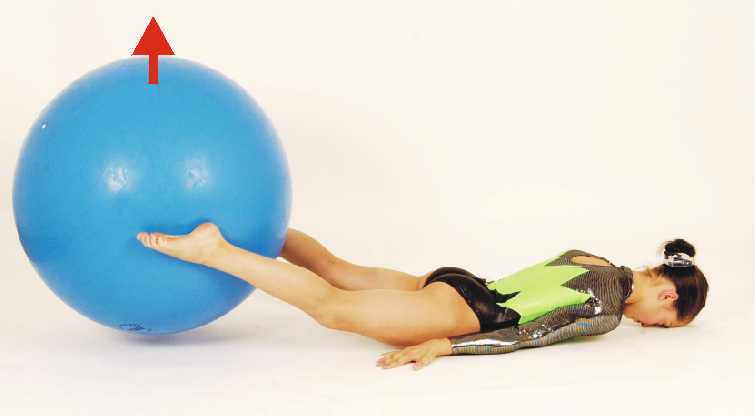 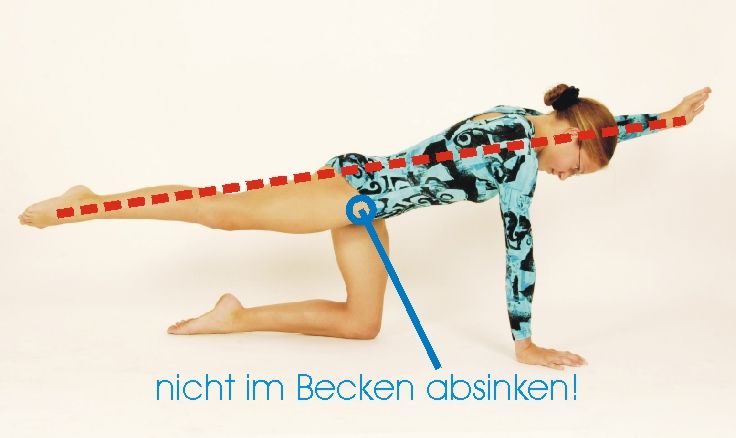 Svaku vežbu ponoviti 10 puta
Mobilizacija kičme, istezanje m. iliopsoas-a
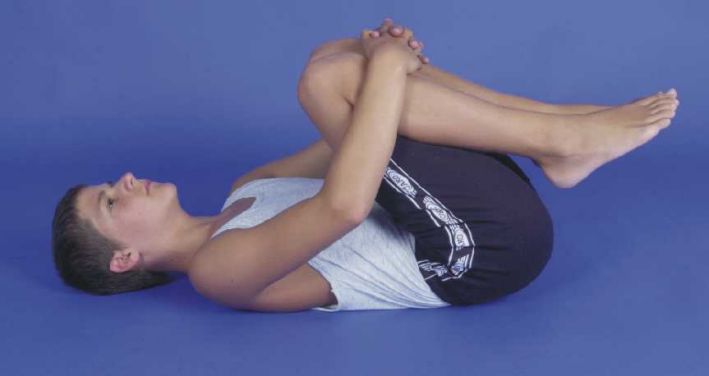 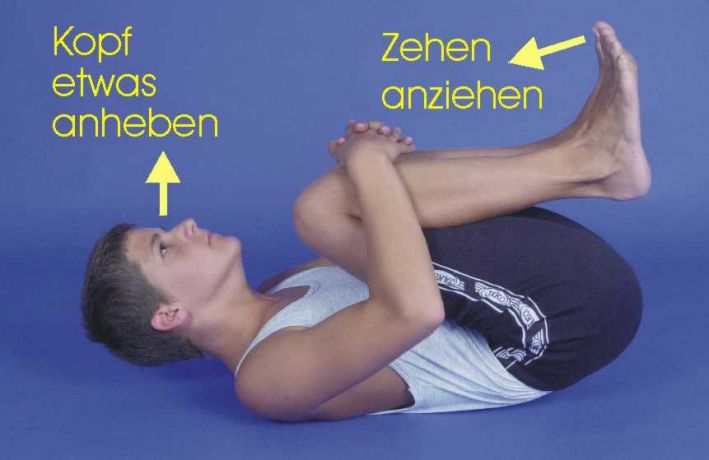 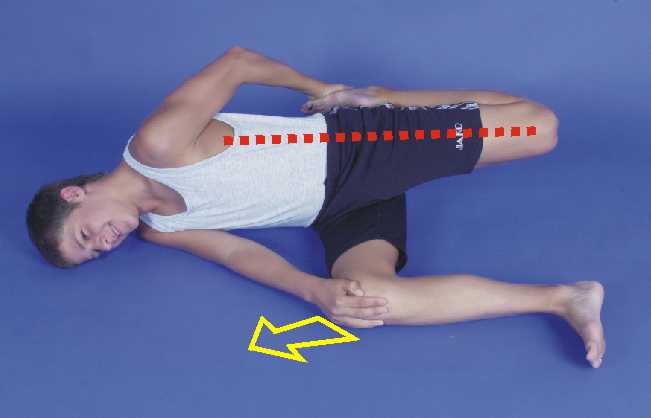 Svaku vežbu ponoviti 10 puta
Istezanje (M. pectoralis)
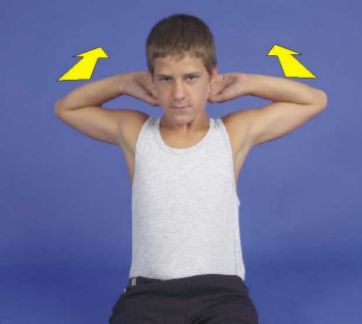 Svaku vežbu ponoviti 10 puta
Istezanje  zadnje lože podkolenice i nakolenice
Vežbu ponoviti 10 puta sa izdržajem od 20 sekundi.
Posturalni stav i propriocepcija
Pod propriocepcijom podrazumevamo sopstveno opažanje tela
Ovo je moguće zahvaljujući receptorima u zglobovima i mišićima koji obaveštavaju moždane strukture o poziciji tela u prostoru
Proprioceptori imaju odlučujuću ulogu u izbegavanju povređivanja i preteranog pokreta u zglobovima
Putem refleksne aktivnosti obezbeđuje se stabilizacija zgloba i stabilno držanje tela
Proprioceptivni trening
Propriocepcija - kineski stav
Dobar proprioceptivni trening može se sprovesti kroz aktivnosti uvežbavanja aktivnog posturalnog stava - ,,kineskog stava"
Sprovodi se bez obuće i pred ogledalom
Jačanje propriocepcije se sprovodi kroz uvežbevanje zatvorenih očiju ili stajanje na jednoj nozi
Za uvežbavanje propriocepcije dovoljno je 5 min dnevno
Propriocepcija - kineski stav
Kineski stav- pravilno držanje tela – vežba se radi pred ogledalom
Kolena lako savitiZadnicu zategnuti, trbuh zategnuti
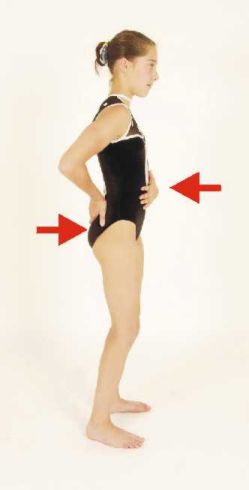 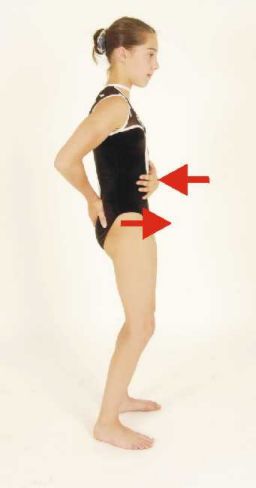 Korekcija ramena i glave
Ramena ka nazad gurati
Bradu gurati ka nazad
Korekcija stava
Crveno su obojeni mišići koji aktivni
Zeleno prikazuje mišiće koji se istežu
Kifoze
kifoze
Kifoze predstavljaju prekomerno izraženu anteropoteriornu krivinu sa konveksitetom prema nazad cele kičme ili jednog dela

Huberg navodi tri razloga nastanka:
- insuficijencija leđnih mišića
- refleksni spazam prilikom postojanja bola
- promene na korpusima i ligamentima
kifoze
Etiološka podela
- posturalne-funkcionalne kifoze
- urođene kifoze
- kifoze kod sistemskih oboljenja
- stečene kifoze
M. Calve
Vertebra plana uslovljavaju stvaranja gibusa usled vaskularne nekroze u predelu centra okoštavanja za telo pršljena u periodu 4 do 7 godina. 
Uzrok se smatra da je trofoangioneurotski
M. Scheurmann
Osifikacija pršljenova se vrši iz tri centra: 
primarnog, koji se nalazi u sredini i dva sekundarna koji predstavljaju gornja i donja pokrovna ploča. 
To su u stvari dve epifize pršljenova.
Kod ovog deformiteta epifize imaju poremećaj razvoja i diskusi prodiru kroz njih u telo pršljena i formira se kifotična deformacija i zahvaćeno je više pršljenova
Procena za kineziterapijski program
Prema kliničkoj evoluciji sprovodi se KTH:
- na RTG snimku nema promena - samo KTH
- početna klinasta deformacija - Milwocki mider
- nekorektibilan deformitet - operacija reklinacije pa gips
Kineziterapija kod kifoze
1. Vežbe oblikovanja,
2. Vežbe istezanja uglavnom fleksora karlice,
3. Vežbe disanja simetrične i asimitrične,
4. Relaksacija, 
5. Pozicione vežbe (osovinsko istezanje)
6. Vežbe elastičnosti,
7. Vežbe snage (isključujući lumbalnu kičmu) jačanje trbuha, dorzalne kičme i ramena,
8. Vežbe koordinacije i balansa,
9. Vežbe u Milvoki mideru - tretman traje nekoliko meseci - autorašćenje, korekcija lumbalne lordoze i kifoze,
10. Vežbe u gipsevima - (vežbe snage, vežbe balansa i koordinacije).
lordoze
Lordoze predstavljaju krivinu kičme u sagitalnoj ravni sa konveksitetom prema napred 
Normalna vrednost lordoze u lumbalnoj regiji iznosi 15-30 stepeni
Direktno zavisi od prednje inklinacije karlice i stepena torakalne kifoze
Prema etiopatogenezi dele se:
- konstitucionalne lordoze (angulacija sakruma)
- sekundarne lordoze (disbalans mišića, luksacija kukova, kompenzatorna lordoza...)
Lordoze
Fizioterapeutska procena 
- testiranje mišića trupa
- kontraktura m.iliopsoasa
- merenje krivine po Cobbu
- udaljenost ,,dna" lordoze od viska
Kineziterapija lordoze
Terapija zavisi od stadijuma razvoja:

I stadijum - lordotično držanje
II stadijum - strukturalne ligamentarne promene
III stadijum - koštane strukturne promene
Prvi stadijum razvoja
To je početni deformitet gde je moguća reduktibilnost
Nalazimo slabost trbušne muskulature i skraćenost leđno-slabinske muskulature što potencira lordozu
Lordotično držanje karakteriše:
- glava zabačena unazad, grudni koš ravan, karlica pomerena unapred i nadole, trbuh ispupčen, kukovi pomereni napred...
- ako se ne počne sa merama korekcije doći će do promena na ligamentarnom aparatu, a kasnije i do koštanih strukturalnih poremećaja
Drugi i treći stadijum razvoja
Kod II stadijuma korektibilnost se može postići upornom kineziterapijom i redresmanom 

U trećem stadijumu kod strukturalnih koštanih promena sprovodi se redresman
Osnovni ciljevi kineziterapije
Istezanje m.quadratum lumborum
Istezanje m.iliopsoasa
Jačenje trbušne prese u cilju smanjenja inklinacije
Istezanje zadnje lože nadkolenice
Kod koštanih deformacija kineziterapija se kombinuje sa ortopedskim i ortotskim sredstvima i eventualno hirurškim korektivnim metodama
skoliosis
Skolioze su oboljenja dečijeg i adolescentnog uzrasta i u toku rasta kičma počinje bezbolno da se krivi sa tendencijom pogoršavanja. 
Prestankom rasta terapijske mogućnosti su veoma male, ostaje jedino operativno lečenje kod teških skolioza uz minimalno popravljanje posturalnog stava.
skoliosis
Zbog toga jedino pravilna terapija, rana prevencija u toku rasta, može imati pun efekat. 
Ime skoliosis potiče još od Hipokrata. 
Uprkos tome etiopatogeneza još uvek nije rasvetljena i danas možemo reći da skolioze ne predstavljaju jedinstveno oboljenje. 
Uzroci skolioza su višestruki pa zbog toga i razlikujemo više vrsta i tipova, a što daje i poseban pečat u smislu evolucije, prognoze i terapije.
Podela skolioza
Najpraktičnija podela je po Cobbu
1. Funkcionalne skolioze
- loše držanje
- nejednakost nogu, amputacija, kontraktura...
2. Strukturalne skolioze
- idiopatske 
- osteopatske
A) kongenitalne
B) torakogene
C) osteodistrofije
- neuropopatske (paralitičke)
Kingova klasifikacija skolioza
Tip I 
S - forma krivine kod torakalne ili lumbalne krivine koje se ukrštaju u srednjoj liniji. Torakalna krivina je uvek nešto manja ili ista kao lumbalna krivina, odnosno lumbalna krivina je većeg stepena zakrivljenosti.

Tip II
S - forma krivine gde je torakalna osnovna krivina, a lumbalna kompenzatorna krivina. Indeks fleksibiliteta kičmenog stuiba je mali ili jednak nuli.
Kingova klasifikacija skolioza
Tip IIITorakalna krivina se ne ukršta sa lumbalnom u srednjoj liniji. 

Tip IV 
Duga torakalna krivina koja kod L5 centrirana i obuhvata i segmente do L4.

Tip V
Torakalna dupla krivina, pri čemu je TH1 u konveksitetu gornje krivine.
Etiopatogeneza
Dele se na primarne ili idopatske ili sekundarne
Idiopatske skolioze su do danas još uvek nepoznatog uzroka
Postoji veliki broj teorija od kojih je Mišelova teorija najprihvatljivija
Njegova teorija se zasniva na disbalansu pelvifemoralnih mišića, kontrakturi, skraćenju fleksora, aduktora i dr
Mischell-ova teorija skolioza
Izmene tonusa skeletne muskulature
Hipotonus kičme, a hipertonus ekstremiteta, u periodu od 18 meseci se smenjuje sa obrnutim tonusom posle tog perioda. 
Nakon dve godine tonus raste i na udovima, da bi u pubertetu tonus muskulature ponovo opao, posebno paravertebralno. 
Ove fiziološke promene su prolazne, a na njih utiču različita oboljenja, opšta kao i neurološka i uz loše navike posturalnog stava mogu uticati takođe na bočno krivljenje kičmenog stuba.
Dijagnostika skolioza
Asimetrija kičmenog stuba
Rebarna grba (gibozitet)
Scapulae alatae
Denivelacija ramena
Asimetija Lorenz trougla
Asimetrija karlice
Bočni nagib karlice sa rotacijom
Contracura m. iliopsoasa
Analiza osovinske muksulature
Translacija kičme
Rotacija pršljena i test rigidnosti
Strukturna skolioza
Radiograska dijagnostika
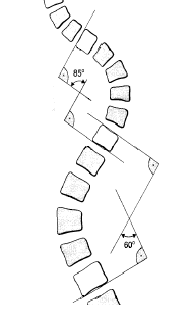 Evolucija i prognoza skolioza
Povoljniji ishod lečenja ako se ranije otkrije
Skolioze zbog lošeg držanja su benignije
Skolioze usled kontrakture kuka ili kraće noge uspešno se leče korekcijom deformiteta
Idiopatske skolioze su glavna grupa strukturalnih skolioza i ukoliko se ranije jave to je veća mogućnost pogoršanja u periodu pubertetskog rasta
Indirektan znak da je završen rast kičmenog stuba je Risserov znak - epifiza ilijačne kosti se spojila sa ilijačnom kristom
Direktan znak - spajanje prstenastih epifiza pršljena sa telom pršljena (14-19 godina)
Evolucija i prognoza skolioza
U prognozi evolucije skoliotične krivine posebno mesto zauzima lokalizacija skolioze 

Takođe u prognozi evolucije skoliotične krivine zavisi od vremena početka u odnosu na uzrast
Kineziterapija skolioza
Cilj lečenja je zaustaviti progresiju ili sprečiti dalju evoluciju skolioze
Maksimalno moguća korekcija
Funkcionalne skolioze leče se kineziterapijom
Strukturalne skolioze leče se kombinovano fizikalna terapija, korektivni gipsevi, mideri i operativno.
Ciljevi medicinskih terapeutskih vežbi
Mobilizacija svih segmenata kičmenog stuba
Mobilizacija toraksa i ekstermiteta
Postizanje što bolje elastičnosti kičme radi bolje korekcije deformiteta
Istezanje mišića (selektivno nađemo skraćene mišiće)
Edukacija disanja i sinteze disajnog trakta
Povećanje vitalnog kapaciteta
Asimetrične vežbe disanja u cilju opet bolje ventilacione funkcije.
Kineziterapija skolioza
Vežbe oblikovanja - priprema za dalji tretman, simetrične vežbe, koje aktiviraju kičmu i udove.

Istezanje skraćenih mišića karlice - istezanje svih mišića, jačanje antagonista (ekstenzori i abduktori karlice), balans karlice. 

Relaksacija - voljna; cilj: popuštanje psihičke tenzije, poboljšava se osećaj tela u prostoru i formira se nova šema u korigovanom položaju. 

Vežbe disanja - edukacija respiratornog trakta segmentalnim vežbama i sintezom disanja.
Kineziterapija skolioza
Ventilacija pluća - mobilizacija rebara i delovanje na elasticitet kičme, asimetrične vežbe za ekspanziju konkavnog dela pluća. 

Vežbe položaja - poboljšanje korekcije položaja (voljno, a kasnije automatizovano), asimetrične vežbe u sedećem i dekubitus položaju, relaksacija i autorašćenje (osovinsko istezanje kičme); pre vežbi uvek egalizacija karlice.
Kineziterapija skolioza
Vežbe elastičnosti i korekcije deformacije - aksijalna ekstenzija i rasterećenje, lokalizovanje na krivini skolioze, blokada susednih krivina; amplitude ograničiti zbog susednih krivina koje bi pogoršale elastičnost u lordozi zbog relaksacije zadnjeg muskuloligamentarnog aparata. 

Vežbe snage -  jačanje paravetebralne muskulature; blokiranje okolnih zona u hiperkorigovanom položaju kao i kod dosadašnjih vežbi.
Kineziterapija skolioza
Vežbe snage abdominalnih mišića - asimetrične vežbe samo za mišiće sa strane konkaviteta, a sve ostalo raditi simetrično. 

Vežbe opšte ravnoteže - one su kao rezime svih napred navedenih vežbi, a mogu se dopuniti i sa sportom (plivanje i sl.).
 
Posturalne vežbe pred ogledalom
Kineziterapija u mideru
Ciljevi vežbi u TLSO mideru ukloniti disbalans karlice
Vežbe izvoditi u korekciji pomoću prednje inklinacije karlice
Vežbe se izvode u osovinskoj trakciji
Vežbe istezanja, snage, balansa i snage trb.mišića
Postepeno se dete oslobađa midera u toku noći, a zatim povremeno i u toku dana
Kontrola midera nakon svaka dva meseca
I faza - pripremne vežbe 1-1,5 meseci
Priprema zagrevanja
Isezanje skraćenih mišića
Relaksacija
Vežbe disanja
Vežbe elastičnosti kičmenog stuba
II faza - završne vežbe
Poboljšanje vitalnog kapaciteta
Stvaranje mišićnog midera 
Jačanje ekstremiteta
Balans u novoj formi
Vežbe snage
EDF gips mider
Ekstenziono derotaciono flexioni gips (EDF) ima za cilj pasivnu korekciju kičme
Elongacija
Derotacija
Fleksija kičme
Kineziterapijski program pripreme za gips mider
Vežba 1: istezanje pelvifemoralne muskulature

Vežbe 2: disanje sa flektiranim nogama

Vežbe 3: vežbe snage ekstenzora trupa
Kineziterapijski program po stavljanju gips midera
Vežba 1: vežbe snage mišića trupa

Vežba 2: vežbe snage mišića ekstenzora trupa

Vežbe 3: vežbe disanja - sva tri tipa

Vežba 4: autoelongacija
Spondilodeza - operativno lečenje
Hirurško lečenje strukturalnih solioza je indikovano kada je ugao krivine preko 45st

Ciljevi operativnog lečenja su:
1. zaustavljanje daljeg napredovanja
2. korekcija deformiteta trupa
3. smanjenje kičmene krivine
Kineziterapijski program priprema za hiruršku intervenciju
1. vežbe istezanja pelvifemoralne muskulature
2. disanje
3. vežbe snage ekstenzora trupa

Posle dve nedelje od operacije detetu se stavlkja prvi gips koji nosi 3 meseca, nakon čega ide kontrola, stavlja se drugi gips koji nosi još 3 meseca
Kineziterapijski program nakon hirurške intervencije
1. početni položaj - na leđima sa flektiranim nogama
2. istovremeno podizanje glave, ruke i jedne noge
3. fleksija samo nogu
4. istovremeno podizanje glave, ruke i noge 45-50st
5. statičke kontrakcije trbušne muskulature, inklinacija karlice i brisanje lumbalne lordoze
6. pritisak na opruženium nogama
7. vežbe disanja sa flektiranim nogama
8.vežbe za jačanje ekstenzora trupa
Sportske aktivnosti kod skolioza
SPORSTSKE AKTIVNOSTI KOD SKOLIOZA
Sportske aktivnosti kod skolioza
Sporstske aktivnosti nakon operacije
kao kod skolioza od 21-40stepeni
Generalne preporuke zavise od vrste operacije i spondilodeze i stava operatora.
Ne preporučuju se sledeće sportske aktivnosti;
jahanje
Vežbanje na podu 
Kontakt sportovi
Vrhunska sportska takmičenja koja zahtevaju veliki napor
Skakanje na trambolini